Урок-игра«Путешествие по пустыне»Повторение лексики  6 класс
КГУ СОШ № 9 г.Семей
Учитель русского языка и литературы Нелидова Г.Н.
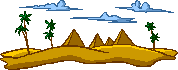 Песчаная буря
Замените развернутое лексическое значение одним словом:
песчаный наносной холм в пустыне
 научный опыт
руководитель предприятия или учреждения
победитель в спортивных соревнованиях
скорый поезд
асфальтированная дорога
титул древнеегипетских царей
устное народное творчество
количество экземпляров выпущенного в свет печатного издания
популярная игра на льду
группа морских островов
лицо, руководящее коллективным исполнением музыкального произведения или хором
общий вид местности
выдающиеся природные способности
обучение животных
Верблюжьи колючки
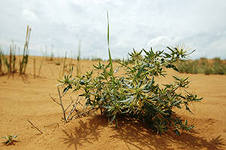 Составьте словосочетания с данными словами в прямом и переносном значении:
Огненный, золотой, тяжёлый; ковёр, улыбка, подошва, зерно; вставать, улыбаться, прятаться.
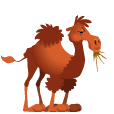 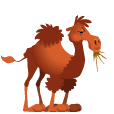 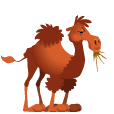 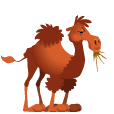 Мираж
Укажите значение заимствованного корня и запишите как можно больше слов с ним:
Аква-
Био-
Гео-
Графо-
Аэро-
Оазис
ЧТО ЭТО?

его вешают, приходя в уныние; его задирают, зазнаваясь;
не цветы, а вянут; не ладоши, а ими хлопают, если чего-то не понимают; не бельё, а их развешивают чрезмерно доверчивые и любопытные;
он в голове у легкомысленного; его советуют искать в поле, когда кто-нибудь бесследно исчез;
на него бросают слова и деньги, кто их не ценит.
Зыбучие пески
Найдите  фразеологизмы.
Все чувства в Ленском помутились, и молча он повесил нос.
Бьюсь об заклад, три часа сряду будешь говорить с сами Дубровским, а не догадаешься с кем бог тебя свёл.
Когда тебе надо, ты мне говори, я тебе всё объясню в два счёта.
Каша в голове у дяди Саши, и ботинки просят каши.
Оказался молодцом, смог осилить ношу – не ударил в грязь лицом и не сел в калошу.
Посмотрите, как в толковом словаре объясняются данные ниже омонимы. Составьте  с ними словосочетания.Бокс, очки, ячмень, парк, разряд.Нарядный, правый, халатный.Заносить, косить, топить.
Оазис
Дружнее этих двух ребят
    На свете не найдёшь.
    О них обычно говорят:
    Водой …

    Фальшивят, путают слова,
    Поют кто в лес, … .
    Ребята слушать их не станут:
    От этой песни уши… . 
 
    Товарищ твой просит украдкой
    Ответы списать из тетрадки.
    Не надо! Ведь этим ты другу
    Окажешь… .
Мы исходили городок
Буквально вдоль … .
И так устали мы в дороге,
Что еле… .
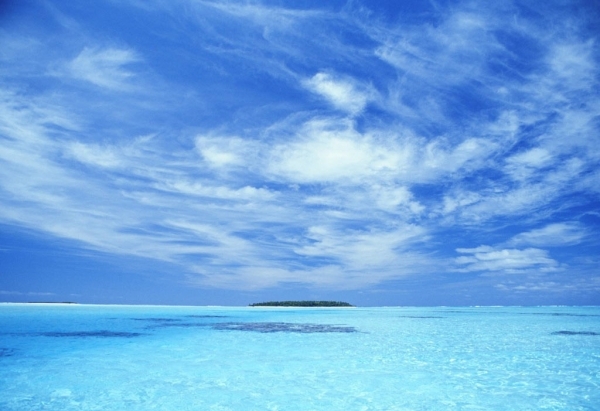 Дома: напишите письмо родным (или сделайте дневниковые записи) о нашем путешествии
СПАСИБО ЗА УРОК